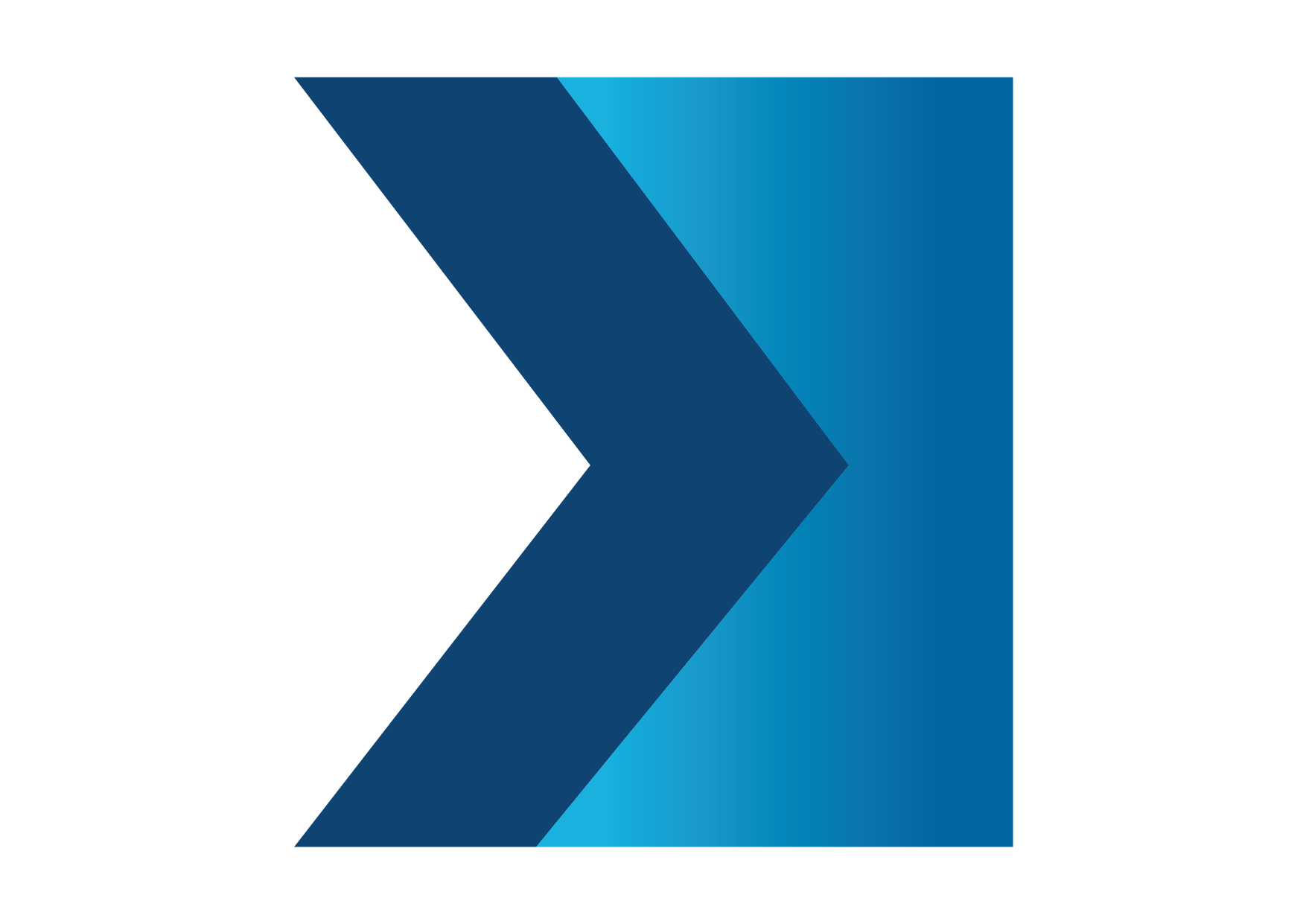 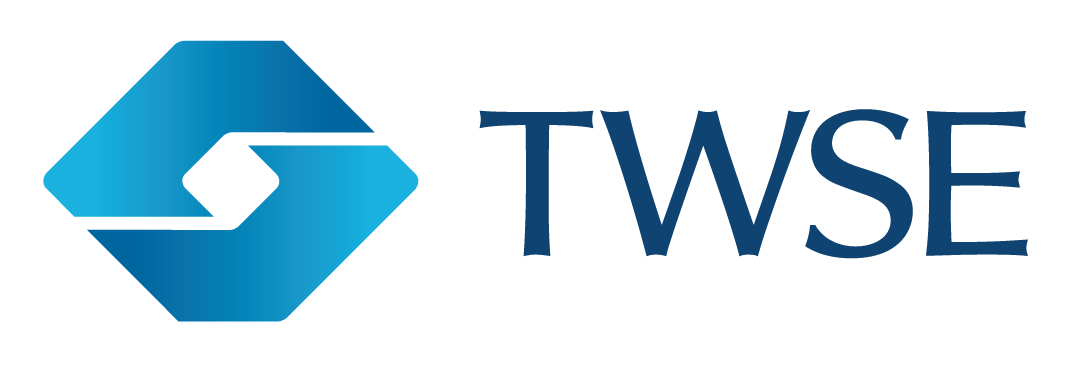 Leveraged & Inverse ETFs
Taiwan Stock Exchange @Copyright 2023
Leveraged/Inverse ETFs: Basic Concepts
Benchmark
1X
2x Leveraged ETF When index daily return rises 1%, ETF leveraged daily return rises 2%.
2X
-1x Inverse ETF
When index daily return drops 1%, ETF return rises 1%, hedging exposure to drop.
-1X
2
2x Leveraged ETF Returns—Upward Trend
110 ×(1+10%)=121
21%
Benchmark
110
2x Lev
10%
10.25%
105 ×(1+5%)=110.25
5%
100
105
Day 1
Day 2
Previous Day
5%
10%
5%
10%
(1+5%) ×(1+5%)=110.25
(1+10%) ×(1+10%)=121
110.25%-1 = 10.25%
Return×2 = 20.50%
121%-1 = 21%
3
2x Leveraged ETF Returns—Downward Trend
Day 1
Day 2
Previous Day
Benchmark
95
-5%
2x Lev
-9.75%
95 ×(1-5%)=90.25
-10%
100
90
-19%
90 ×(1-10%)=81
-5%
-10%
-5%
-10%
(1-5%) ×(1-5%)=90.25
(1-10%) ×(1-10%)=81
90.25%-1 = -9.75%
Return×2 = -19.50%
81%-1 = -19%
4
2x Leveraged ETF Returns—Volatile Period
110
10%
Benchmark
-0.25%
5%
2x Lev
95 ×(1-5%)=99.75
95
110 ×(1-10%)=99
100
-1%
Day 1
Day 2
Previous Day
5%
10%
-5%
-10%
(1+5%) ×(1-5%)=99.75
(1+10%) ×(1-10%)=99
99.75%-1 = -0.25%
Return×2 = -0.50%
99%-1 = -1%
5
-1x Inverse ETF Returns—Upward Trend
105 ×(1+5%)=110.25
105
Benchmark
10.25%
5%
-1x Inv
-5%
100
-9.75%
95
95 ×(1-5%)=90.25
Day 1
Day 2
Previous Day
5%
-5%
5%
-5%
(1+5%) ×(1+5%)=110.25
(1-5%) ×(1-5%)=90.25
110.25%-1 = 10.25%
Return×-1 = -10.25%
90.25%-1 = -9.75%
6
-1x Inverse ETF Returns—Downward Trend
105×(1+5%)=110.25
105
Benchmark
10.25%
5%
-1x Inv
-5%
100
-9.75%
95
95 ×(1-5%)=90.25
Day 1
Day 2
Previous Day
-5%
5%
-5%
5%
(1-5%) ×(1-5%)=90.25
(1+5%) ×(1+5%)=110.25
90.25%-1 = -9.75%
Return×-1 = 9.75%
110.25%-1 = 10.25%
7
-1x Inverse ETF Returns—Volatile Period (1)
1.76%
104
Benchmark
96 ×(1+6%)=101.76
-1x Inv
4%
104 ×(1-6%)=97.76
-4%
100
-2.24%
96
Day 1
Day 2
Previous Day
4%
-4%
-6%
6%
(1-4%) ×(1+6%)=101.76
(1+4%) ×(1-6%)=97.76
97.76%-1 = -2.24%
Return×-1 = 2.24%
101.76%-1 = 1.76%
8
-1x Inverse ETF Returns—Volatile Period (2)
1.76%
104
Benchmark
96 ×(1+6%)=101.76
-1x Inv
4%
104 ×(1-6%)=97.76
-4%
100
-2.24%
96
Day 1
Day 2
Previous Day
-4%
4%
6%
-6%
(1-4%) ×(1+6%)=101.76
(1+4%) ×(1-6%)=97.76
101.76%-1 = 1.76%
Return×-1 = -1.76%
97.76%-1 = -2.24%
9
Inverse ETF vs. Other Products
Leverage ETFs vs Other Products
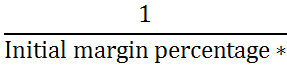 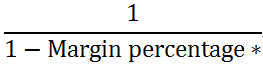 *When trading a 2x leveraged ETF on margin, leveraged exposure could increase by more than 2x
*Margin percentage: TWSE listed stocks  max. 60%, GTSM-listed stocks max. 50%
*TAIFEX initial margin as of Oct. 7, 2014: NT$83,000, represents 4.59% of daily contract value.
10
Inverse ETF vs. Other Products
Inverse ETFs vs Other Products
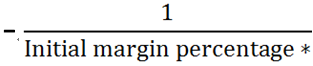 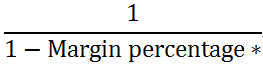 * When trading 1x inverse ETF on margin, , leveraged exposure could increase by more than -1x
*Margin percentage for short sales: Min. of 90%
*TAIFEX initial margin as of Oct. 7, 2014: NT$83,000, represents 4.59% of daily contract value
11
Investor Qualification
Have a record in buying or selling L&I ETF
Investors must meet at least one of these criteria.
Have a Margin 
Account
Have at least 10 transactions on futures and options traded on TAIFEX within the most recent 12 month period.
Have at least 10 transactions on call (put) warrants within the most recent 12 month period
From Dec 31 2021, investors trading or purchasing L&I Futures ETFs for the first time must complete and sign the related checklist examination. Professional institutional investors are exempted.
12
L&I ETF Rules
13
Benchmark Indexes vs. 
Leveraged & Inverse Indexes
Leveraged and inverse indexes are constructed based off the multiple or inverse of the underlying benchmark’s one-day return less fees and expenses, so that the daily return is reflected in the index price fluctuations.
For SITEs: tracking regular indexes vs. leveraged & inverse indexes does not impact managerial performance
For investors: the performance of ETFs that track leveraged and inverse indexes align with the performance of the underlying benchmark. Investors who study the performance and trends of these leveraged and inverse indexes will gain a better understanding of both the ETFs’ special features and risk characteristics.
ETFs that track regular indexes: Because the performance of leveraged and inverse ETFs tend to diverge significantly from the underlying benchmark’s performance over time, investors holding these funds for periods longer than a day could see significant differentials between the returns of the ETF and the index returns due to effects of compounding.  Investors who are new to these products need to consider their legal duties and responsibilities in every transaction.
14
【Investor Alert】
Investors should be aware that leveraged and inverse ETFs are tactical trading instruments and carry operational risks that make them particularly susceptible to market volatility and the effects of compounding, so that their risk profiles differ significantly vis-à-vis traditional ETFs
Investors should be aware that leveraged and inverse ETFs seek to provide daily returns which are 2X multiple or -1x inverse of a given index .These funds are not suitable for long-term investing, nor are they suitable for investors unfamiliar with leveraged and inverse ETFs’ one-day investment objectives. Excepting institutional investors, only investors who meet the qualifications set out by the Taiwan Stock Exchange may trade in these instruments.
All investments carry risk. Investing in funds can lead to profit or loss. Before making any investment decisions, investors should consult the fund’s prospectus.
TWSE’s ETF Corner: https://www.twse.com.tw/en/products/securities/etf/news.html
15
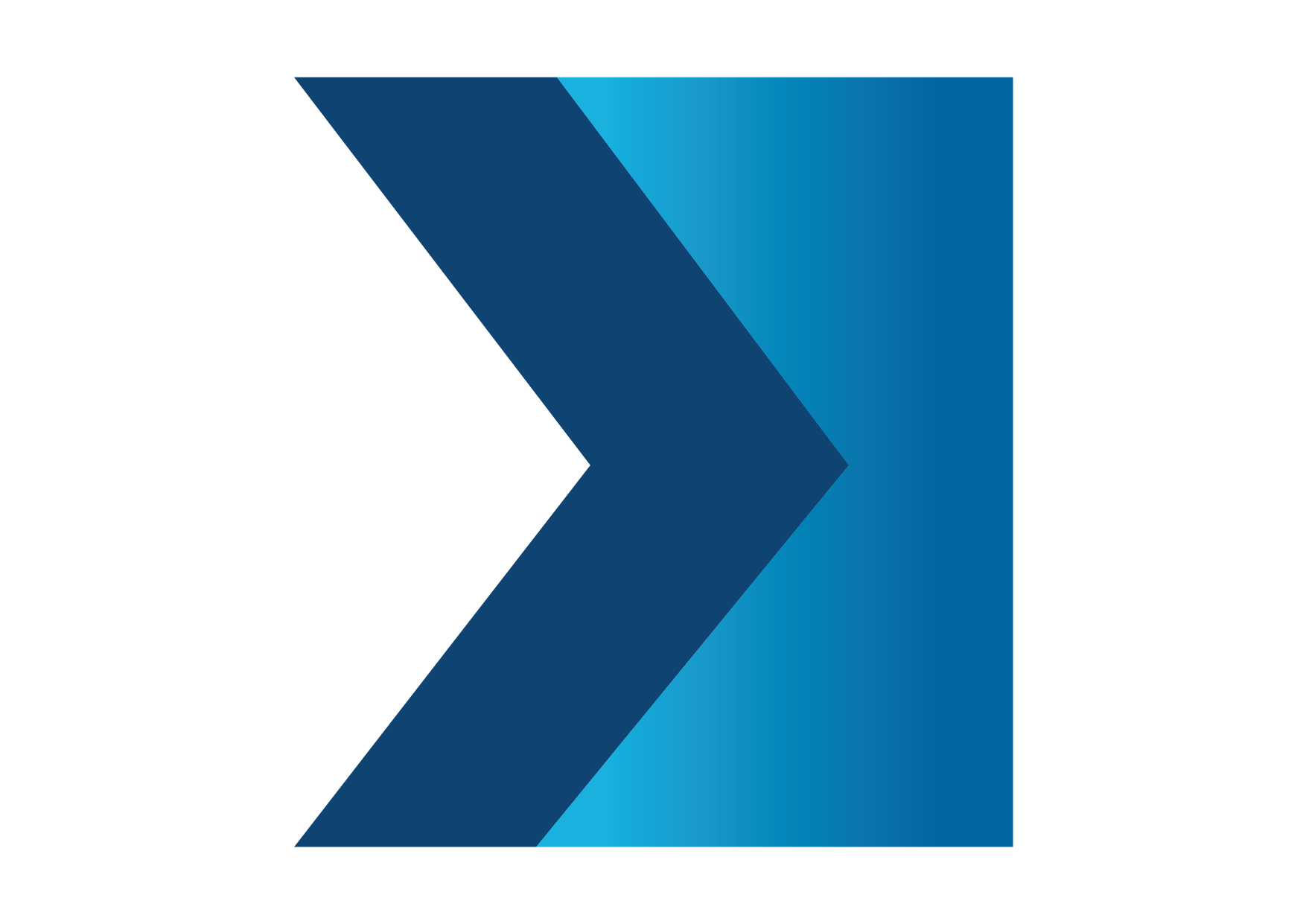 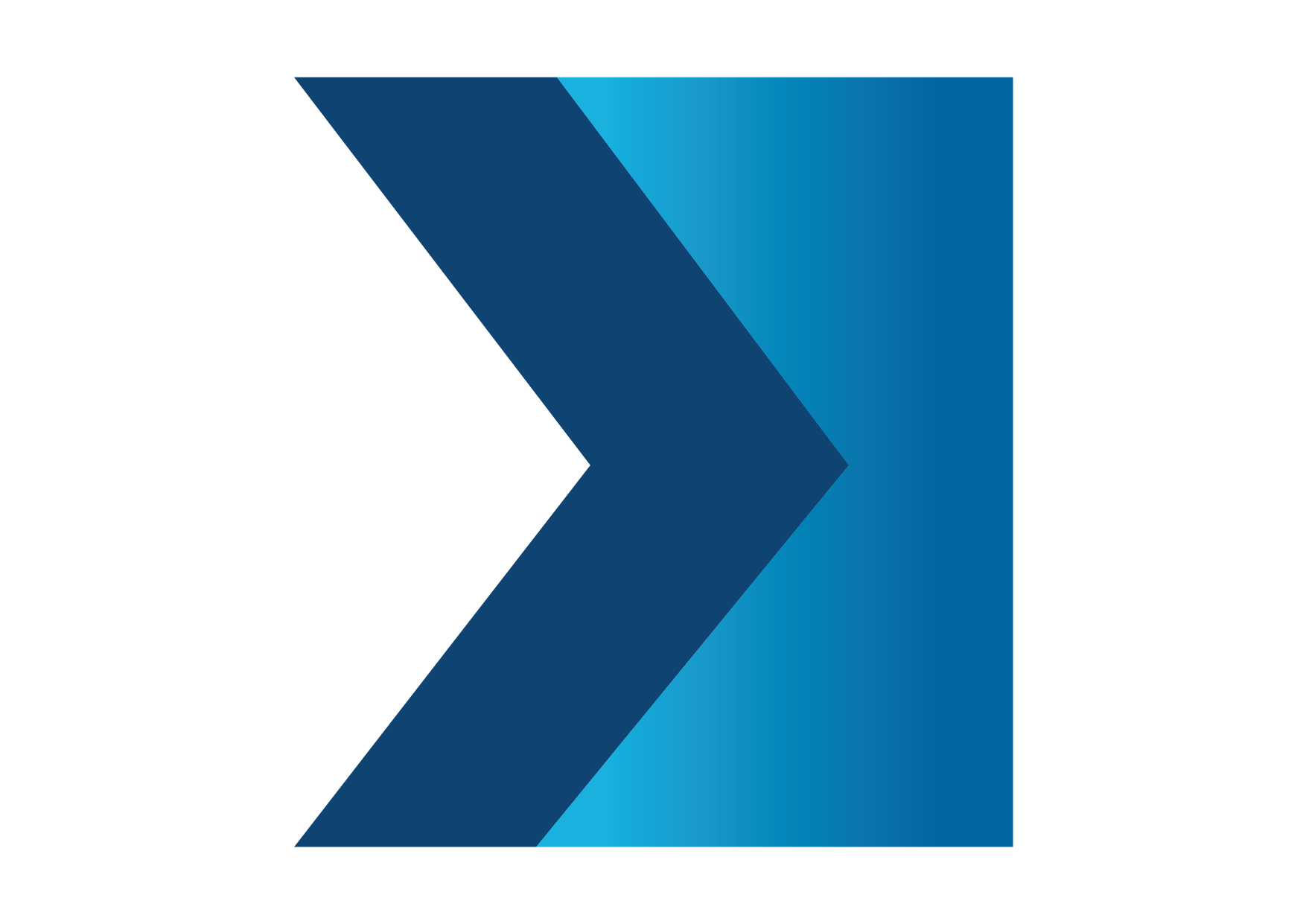 Thank you for listening
Taiwan Stock Exchange @Copyright 2023